MAP Student
 Advisory Service
Welcome Week 24/25
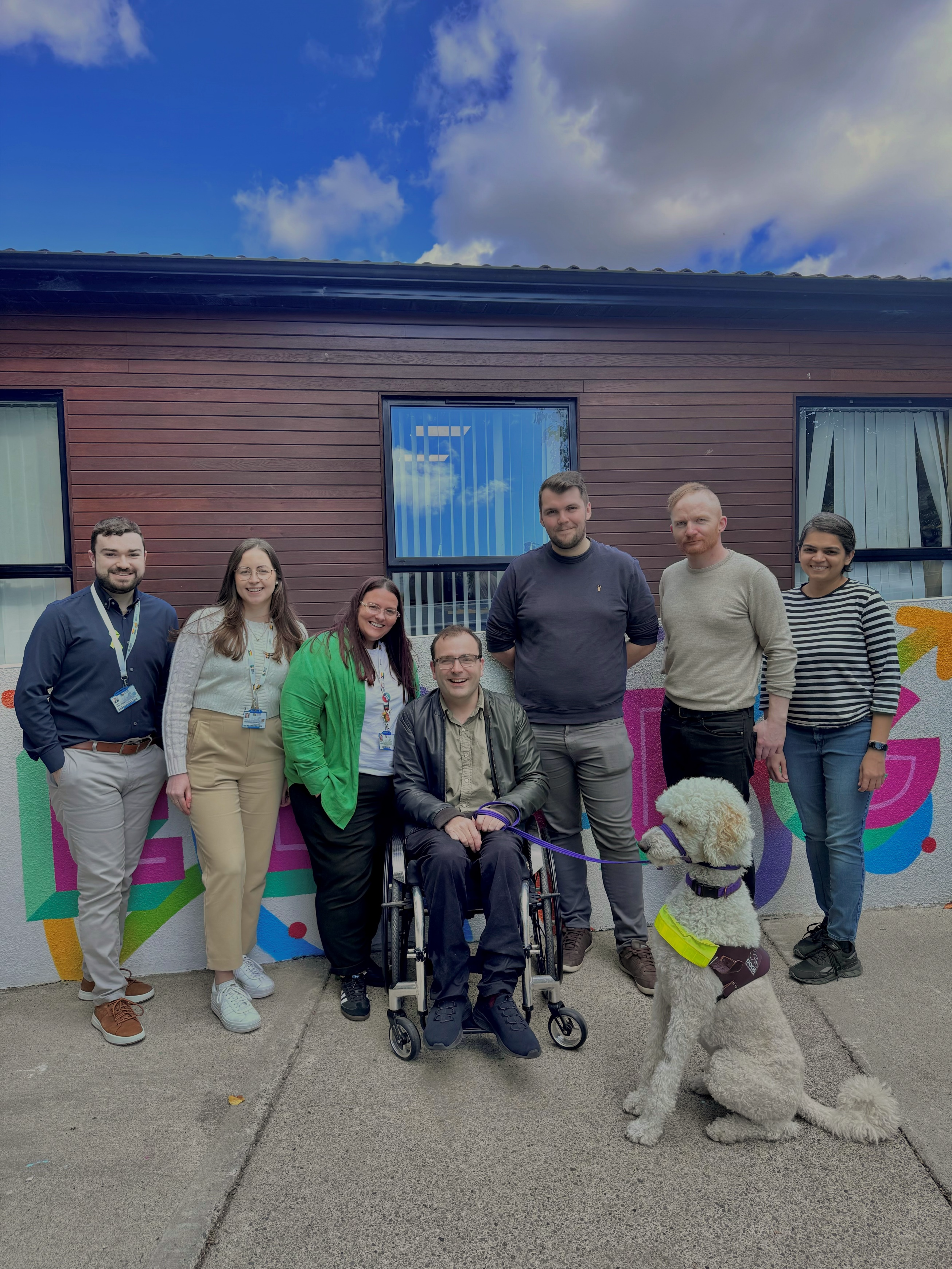 Who We 
Are
Care Of The State
Single Parent
Sanctuary Scholars
WHO WE SUPPORT​
1916
Disability
HEAR/DARE
QQI
Mature
TTT
CARER
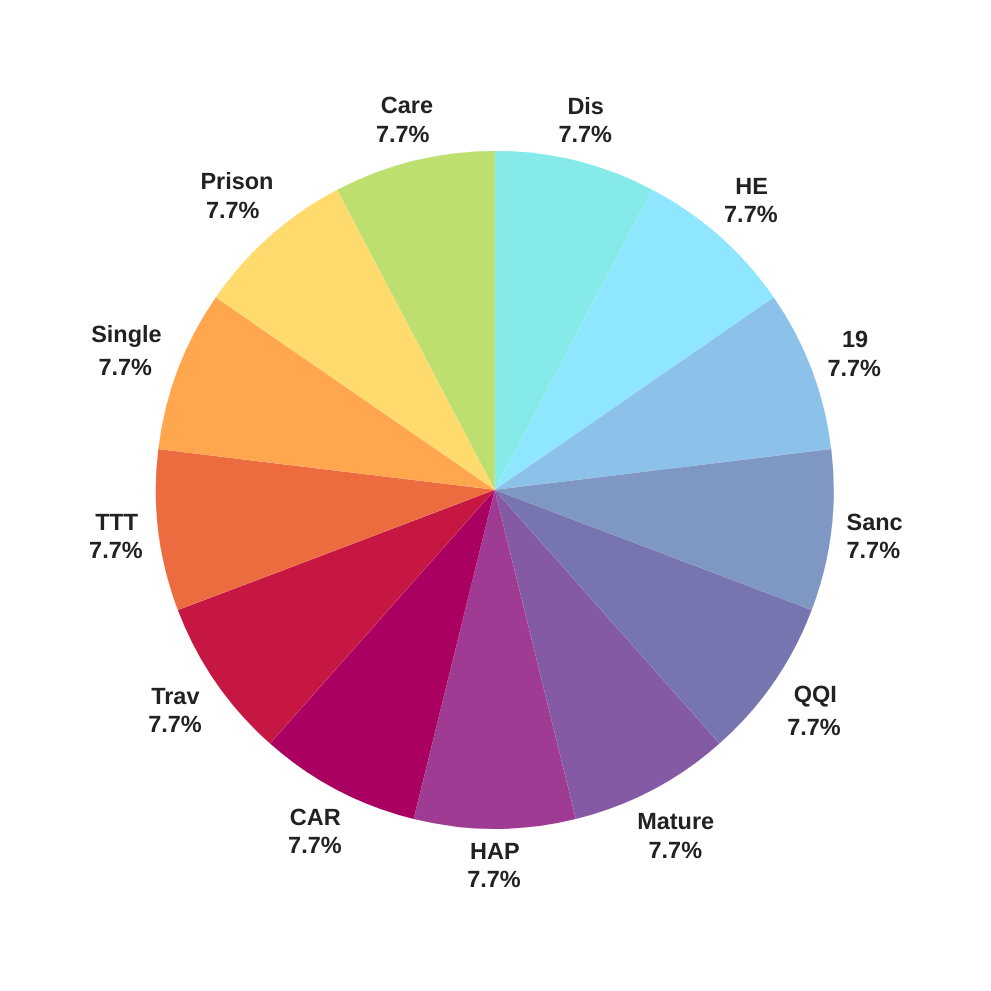 Prison Experience
Traveller & Roma
Homeless HAP/HAP
MAP SUPPORTS
Academic
Financial
Personal
Social
CONNECT WITH MAP
Supports coordinated by MAP Student Advisor
2
Online MAP supports Application Form
1
MAP DROP-IN HOURS
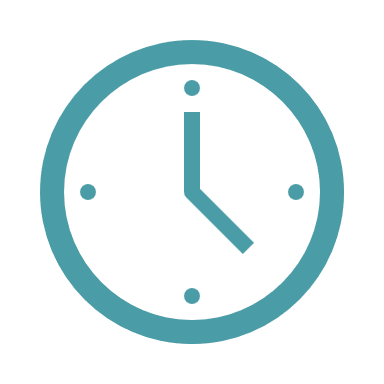 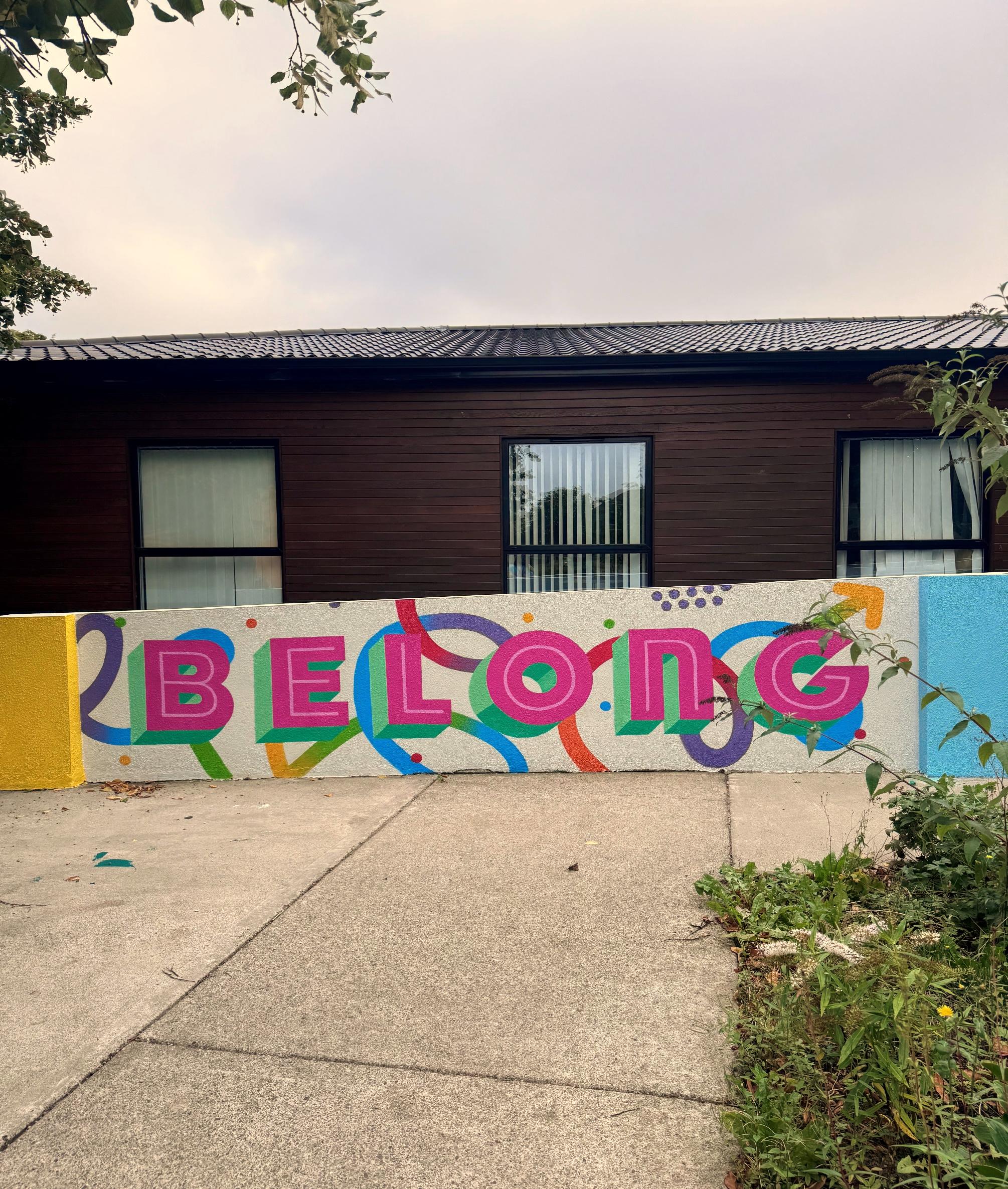 12PM - 2PM
Every Week Day!
ACADEMIC
Workshop examples:
Positive Thinking Workshop
Exam Mastery Workshop
The Daily Hustle Workshop
Academic supports include Study Skills Workshops and the Milo platform
mu.ie/milo
[Speaker Notes: SBA Services include:

-1-1 meetings 
-Drop in Clinic
- SUSI Grant queries 
-Financial supports - Emergency/Crisis Fund
-Sign posting to Social Welfare supports and other internal/external services]
ACADEMIC
MAP Student Advisors signpost students or make referrals 
to the following services
MAP 
Academic 
Advisors
Computer 
Science 
Centre
Writing 
Centre
Maths 
Support
Centre
Academic 
Advisory
Intro to Milo
Thursday 3 October
MAP MY WAY SESSIONS
SOCIAL
Mental Health Supports
Wednesday 9 October
Money Matters
Thursday 7 November
MAP runs an extended orientation for first years that helps students build social connections and settle into college
Join A Club & Society
MU Life, Clubs & Societies
Diversity Workshops
Q
E
U
A
L
!
I
!
!
Y
T
Lunch Time Workshops:
Afrobeats Dancing
MSU
Beady Pockets
TSI Building -MAP Zone
Drumming
Outside John Hume 
Building
PERSONAL
Mental 
Health 
Nurse
Student 
Health 
Centre
Student
 Counselling 
Service
MAP Student Advisors signpost students or make referrals 
to the following services
Chaplaincy
Healthy Campus
Contact Us
map.advisory@mu.ie
Email Us if you have any queries
Follow us on instagram for updates